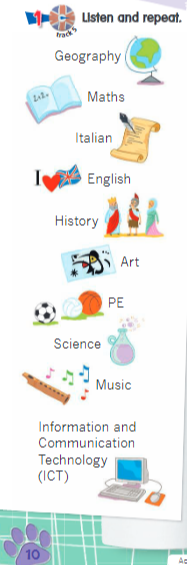 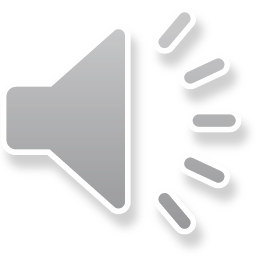 A busy life
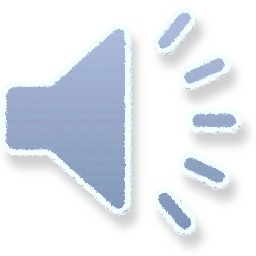 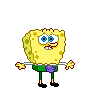 Class 4 D
 Teacher Anna Toscano
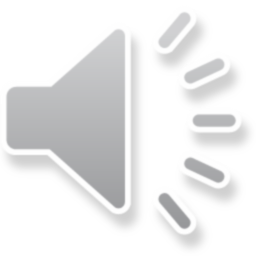 OUR TIMETABLE
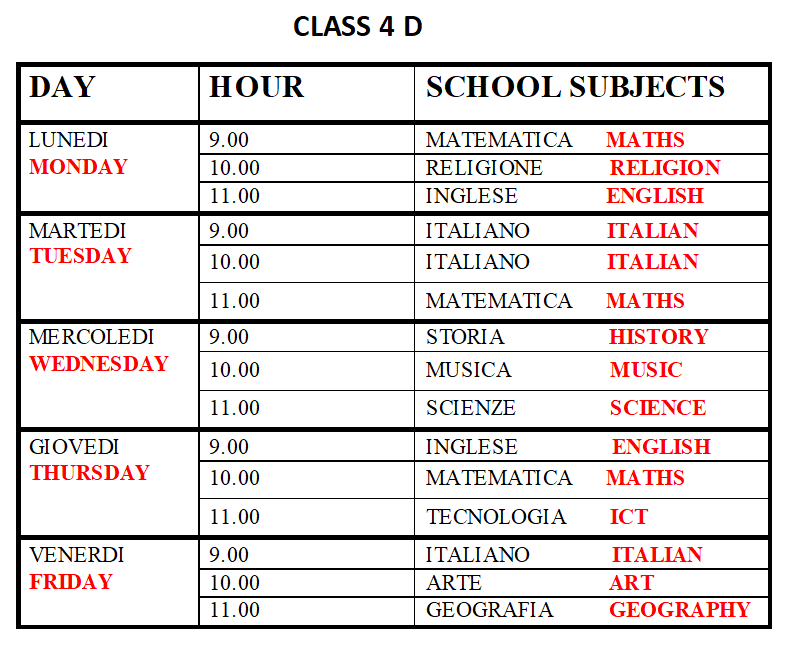 Let’s look our timetable!
What time have we got English?
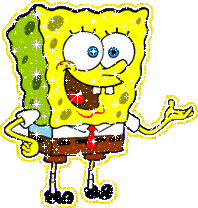 We have got English on Monday  at eleven o’clock 
and on Thursday at nine o’clock.
What time is it?
       What's the time?
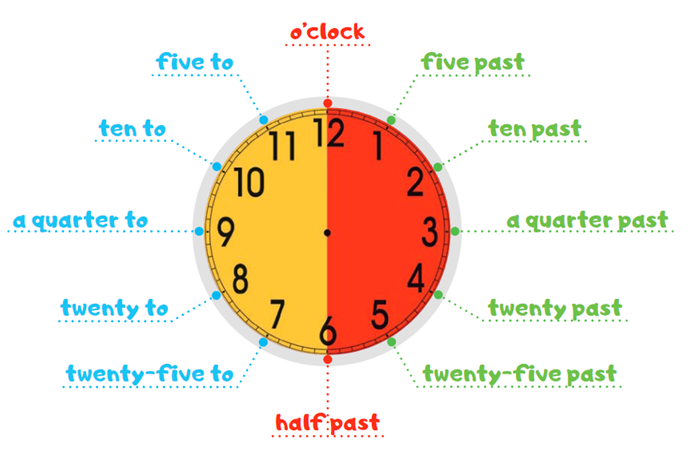 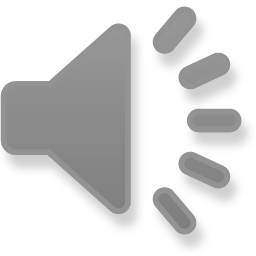 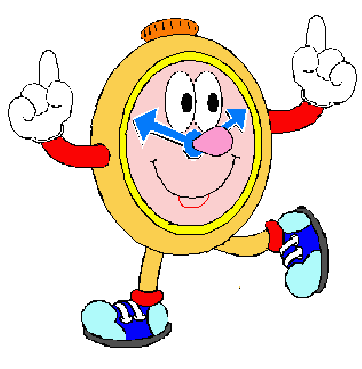 https://www.youtube.com/watch?v=pdoGXFIOtB4